муниципальное бюджетное дошкольное образовательное учреждение                        детский сад «Родничок» г. Волгодонска
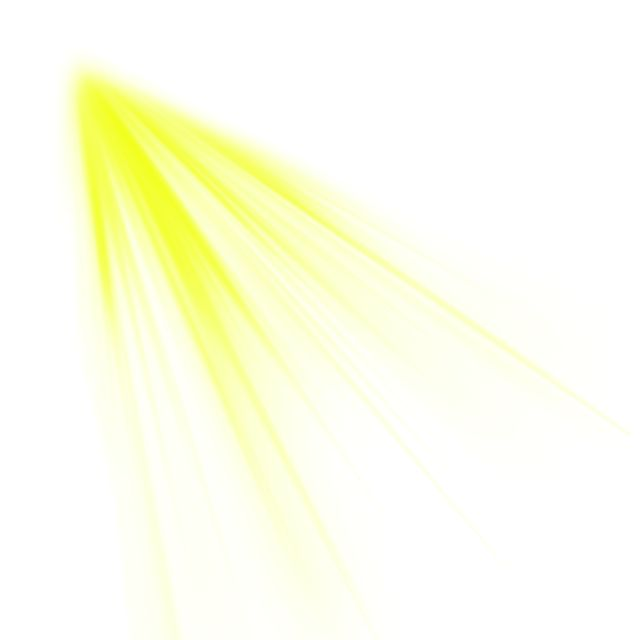 ПУТЕШЕСТВИЕ СОЛНЕЧНОГО ЛУЧИКА
(познавательное развитие детей 6-7 лет)
Разработала:
           Титовская Л.В.
воспитатель I категории
Уважаемые мамы и папы, бабушки и дедушки!
Нас сегодня  с вами пригласили в путешествие, а кто- вы узнаете после того как отгадаете загадку.Голубой платок, алый колобокПо платку катается, людям улыбается.(Небо и солнце).
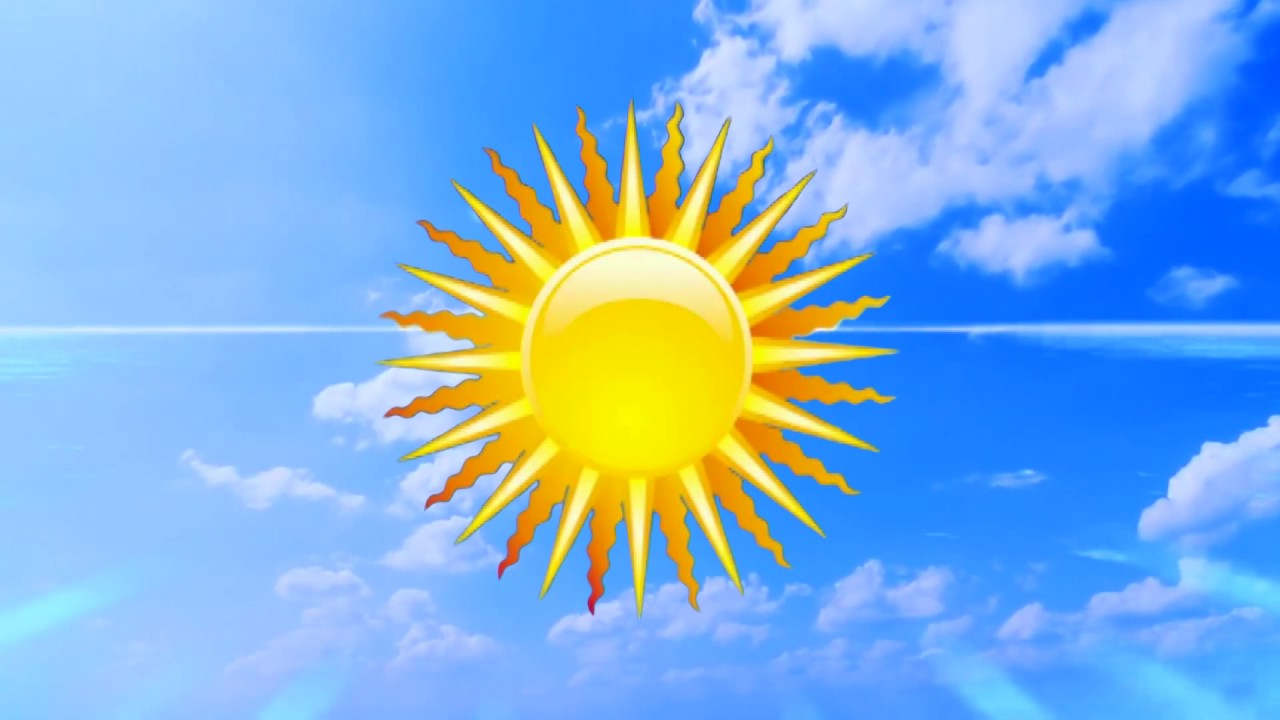 -Правильно - это небо и солнце нас пригласили в путешествие. Прежде чем отправится в путь я предлагаю вам послушать стихотворение.
«Солнце отдыхает»…Раньше всех на свете солнце встало,А как встало -принялось за дело:Обошло всю землю. И устало.Отдыхать за темным лесом село.Если вдруг найдёшь его в лесу ты,Там, где на траве туман и сырость,Не буди: у солнца сон- минуты,Не шуми: весь день оно трудилось.( Ю. Марцикявинчус).
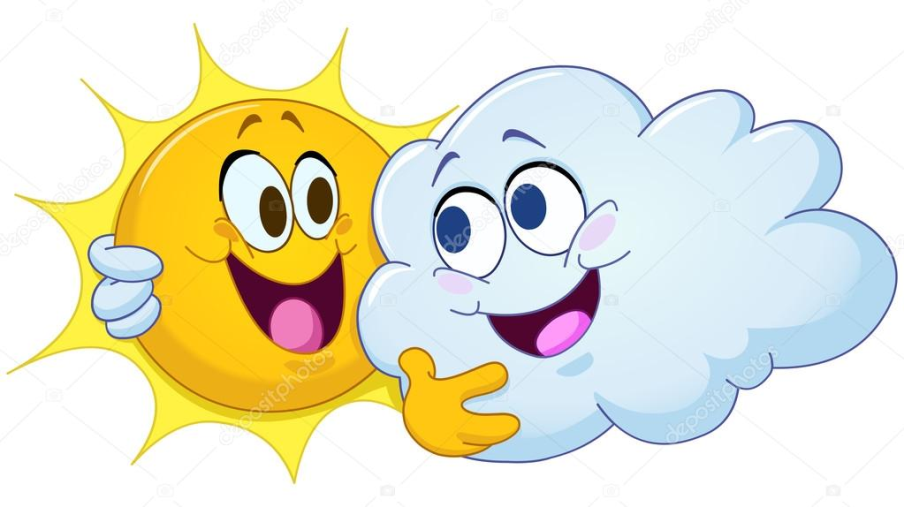 -А как же трудиться солнышко? (Ответ)-Выплыло на небо красное солнышко и рассыпало повсюду свои золотые лучики. Первый лучик попал на жаворонка. Встрепенулся жаворонок, выпорхнул из гнездышка, поднялся высоко-высоко в небо и запел свою серебряную песенку…-Как ты думаешь, почему жаворонок радовался солнышку? (Ответ).Послушай дальше .-Второй лучик упал на зайчика. Передернул зайчик ушками и весело запрыгал по росистому лугу: побежал он добывать себе сочную травку на завтрак. Как ты думаешь, почему зайчонок рад солнышку? (Ответ).
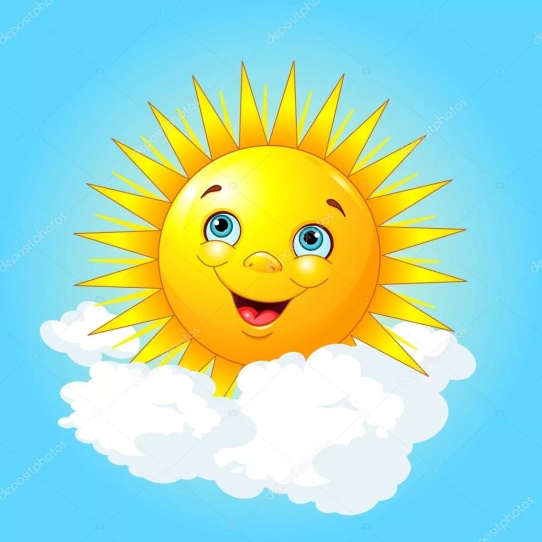 -Третий лучик попал на одуванчик. Цветочек его еще спал. Стряхнул он росинку и раскрыл свою корзиночку навстречу солнышку.Почему одуванчик любит солнышко? (Ответ).-Четвертый лучик попал в улей. Выползли пчёлки из восковой комнатки. Сели на окошечки, расправили свои крылья и полетели собирать медок с душистых цветов.Ответь пожалуйста , почему пчёлы радовались солнышку? (Ответ).-Пятый лучик попал на постельку Аленки. Улыбнулась Аленка солнечному лучику. Открыла глазки, потянулась и ….А теперь скажите мне, почему люди рады солнышку? (Рассуждение).
-Я предлагаю немного отдохнуть и поиграть«Солнышко».Повторять движения за взрослым:Утром солнышко встает выше-выше-выше(Тянутся на носочках вверх с вытянутыми руками)Ночью солнышко зайдет ниже-ниже-ниже(Опускают руки ,садятся на корточки);Хорошо, хорошо солнышко смеётсяИ от этого нам, весело живется(Хлопают в ладошки в такт словами)
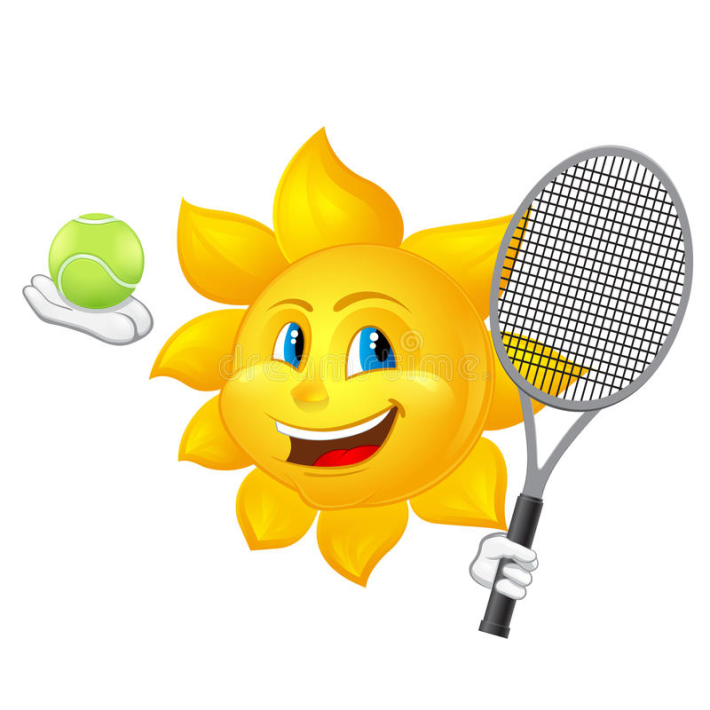 -Как ты думаешь, что происходит с жизнью животных и цветов, когда солнышко опускается за горизонт? (Ответ).-А как чувствуют себя птицы и животные зимой, когда солнышко почти не греет, как летом? (Рассуждение).Итог занятия:-С кем ты сегодня путешествовал? Что нового узнал? Понравилось тебе наше путешествие?

Использованные источники:
https://weburok.com/1250781